Seagull
eTwinning project: On the Track of Our Recent Past

II. osnovna škola Čakovec , Croatia
 
Teacher: Iva Naranđa

April, 2016

Made by: Vedran Knežević 7.b
Seagull 4B1
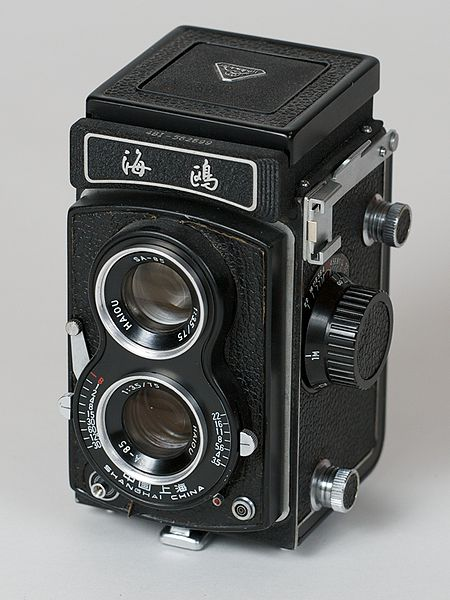 Seagull 4B and 4B-1 are simplified models of 4A. The 4B-1 may take 645 formats. The focus screen of 4B-1 is Fresnel lens achieving bright viewing. Unlike 4A, the original lenses for 4B and 4B-1 are three-element cooke triplet.
Shanghai Seagull Camera Ltd
Shanghai Seagull Camera Ltd is the oldest camera maker located in Shanghai, China.
Seagull's cameras usually use basic, time-tested mechanical designs that require no batteries. Seagull has made 21 million cameras since it was founded in 1958.
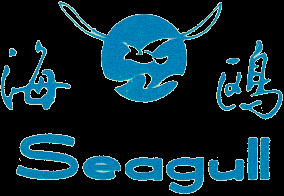 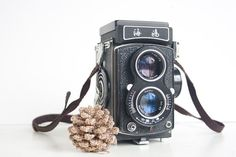 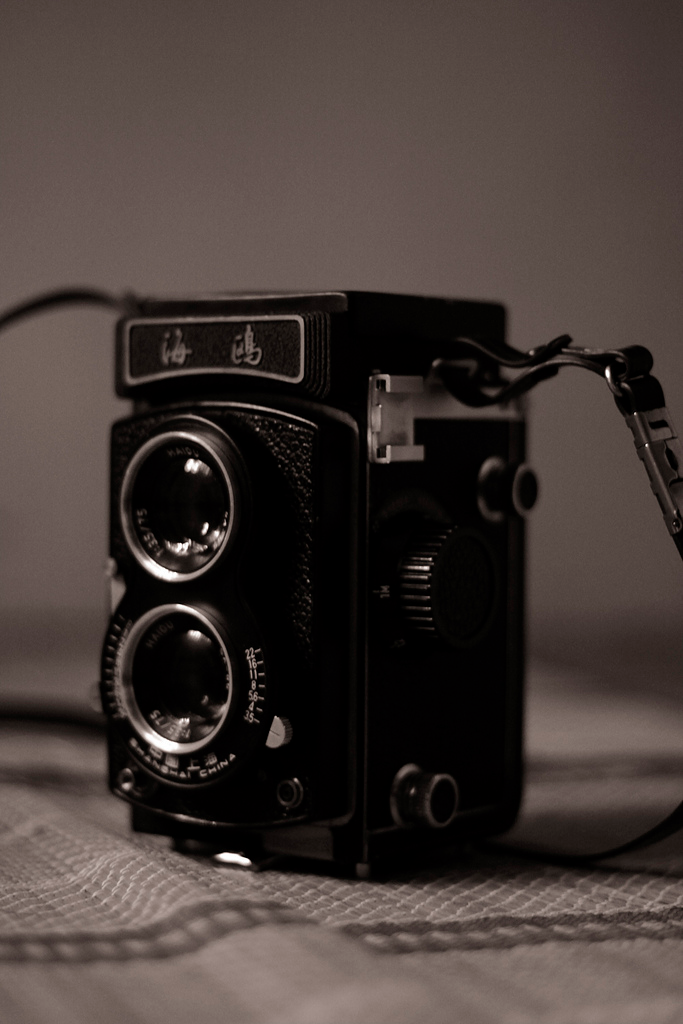 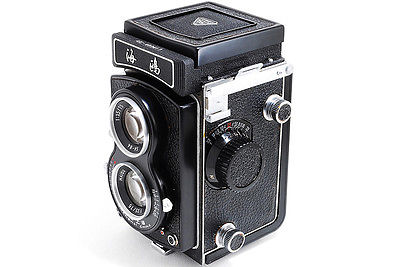 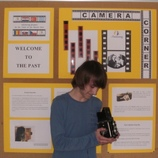 Sources :

http://www.wikiwand.com/en/Seagull_Camera

https://en.wikipedia.org/wiki/Seagull_Camera